Objects and complements
What is an object?

What is a complement?
How do we find an object?
Pau and Anto played basketball during recess.
Giuli and Sebas ate pizza for dinner.
Charlie bought a lego game at the mall.
How do we find complements?
Isaac is the goalkeeper.
Teacher Pau was a chocolatevour.
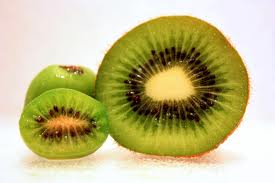 OBJECT
Follows and action verb and answers “Who? or what?" . It`s always a noun or pronoun.

Action verbs:    run   walk    jump   like
Daniel likes kiwi.

likes what?
COMPLEMENT
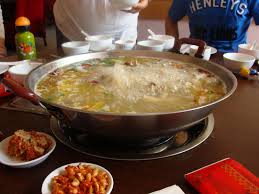 Follow a linking verb and describe the subject

Linking verbs:
is     are     am    was    were   

smell     taste      feel     look
The soup is delicious.

=